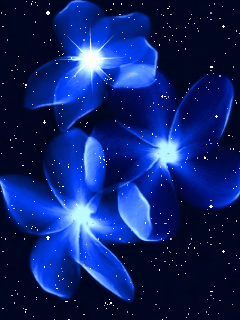 স্বাগতম
স্বাগতম
স্বাগতম
সহকারি শিক্ষক
উপস্থাপনায়ঃ
 কবির উদ্দিন
সহকারি শিক্ষক 
মানিকগঞ্জ সরকারি প্রাথমিক বিদ্যালয়
কবির উদ্দিন
মানিকগঞ্জ সপ্রাবি
কানাইঘাট
শ্রেনিঃ পঞ্চম
 বিষয়ঃ বিজ্ঞান
  পাঠঃ পরিবেশ দূষণ
সময়ঃ ৩৫
পাঠের শিখনফলঃ
১।কিভাবে পানি দূষণ রোধ করা যায় তা বলতে পারবে ।
২।পানিকে জিবাণুমুক্ত করতে হলে কীভাবে পানি শোধন করতে হবে তা বলতে পারবে।
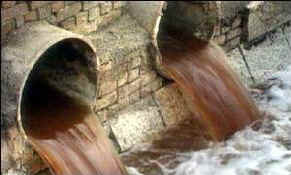 পানি দূষণ রোধ
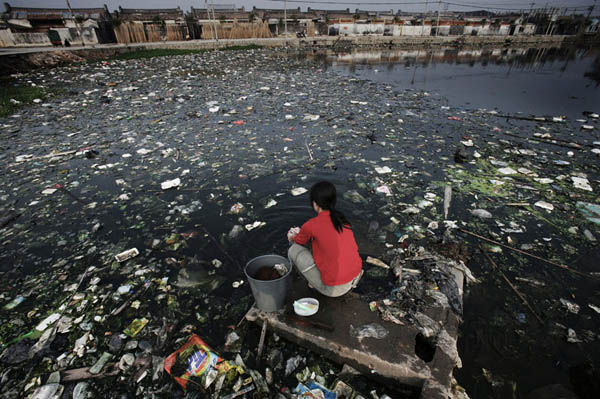 নদীতে ময়লা আবর্জনা ফেলা যাবেনা।
নদীতে
ময়লা
আবর্জনা
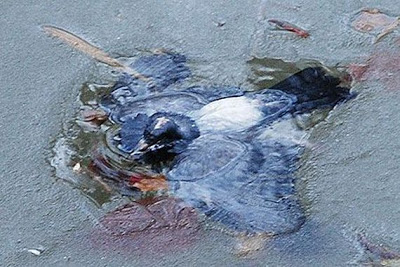 মৃত জীব জন্তুর দেহ পানিতে ফেলা যাবেনা
জীব
জন্তু
মৃত জীব জন্তু
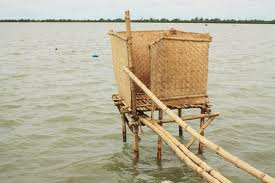 জলাশয়ের উপর ঝুলন্ত পায়খানা তৈরি করা যাবেনা
ঝুলন্ত পায়খানা
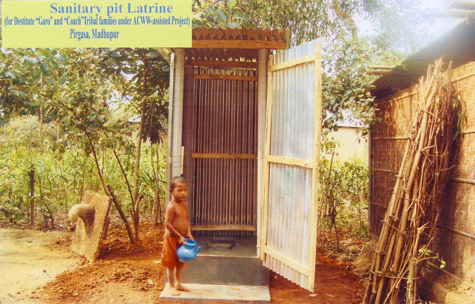 স্যনিটারি পায়খানা ব্যবহার করতে হবে।
পানিকে জীবানু মুক্ত করার পদ্ধতি
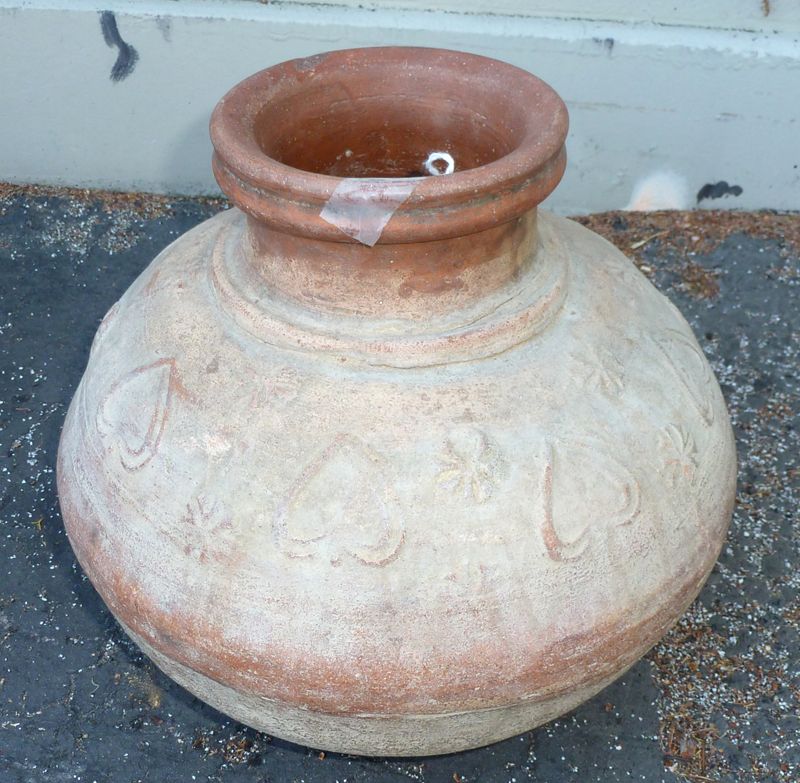 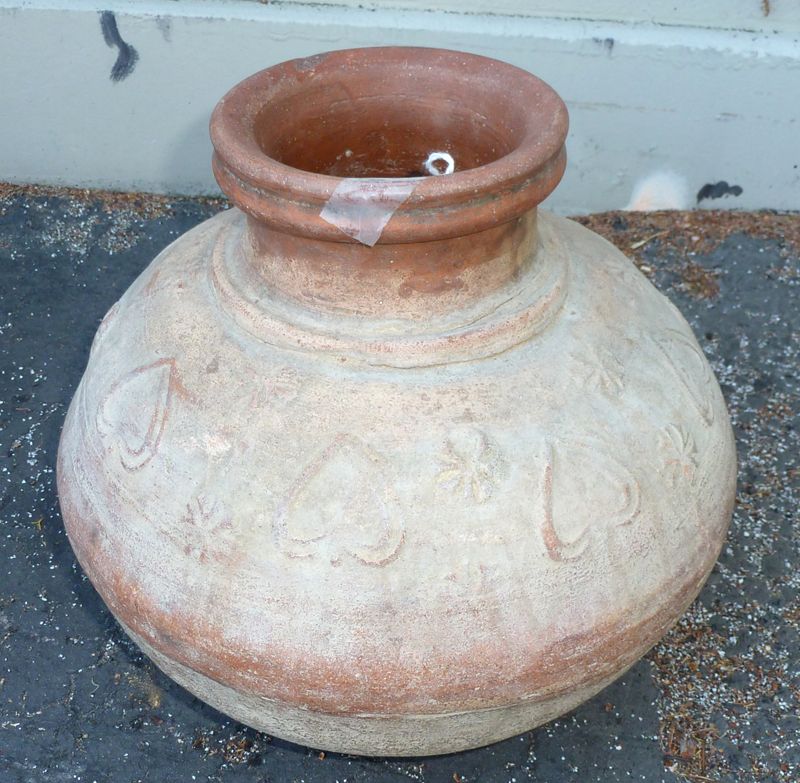 ছাঁকন পদ্দতি
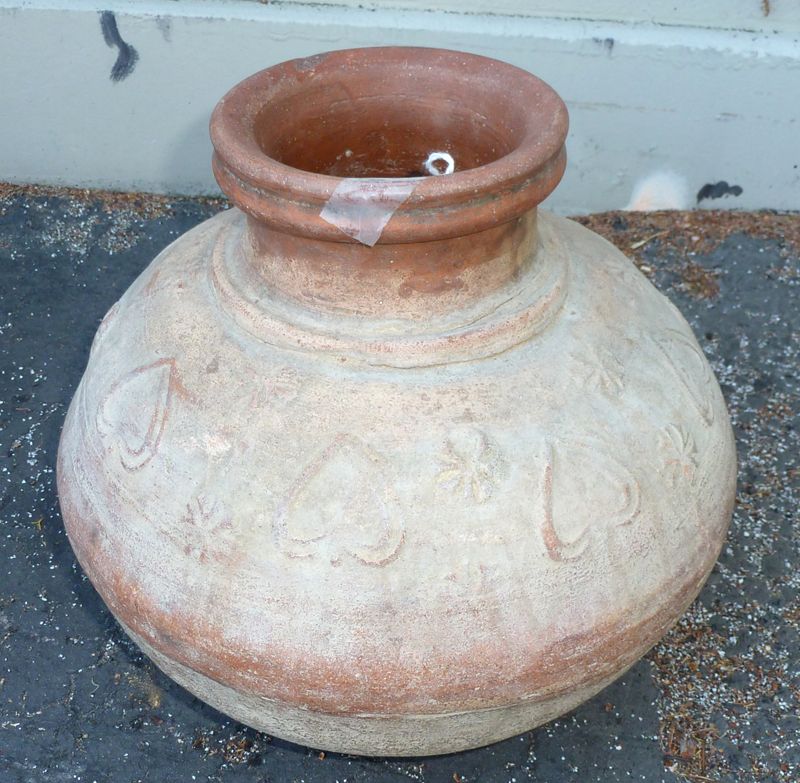 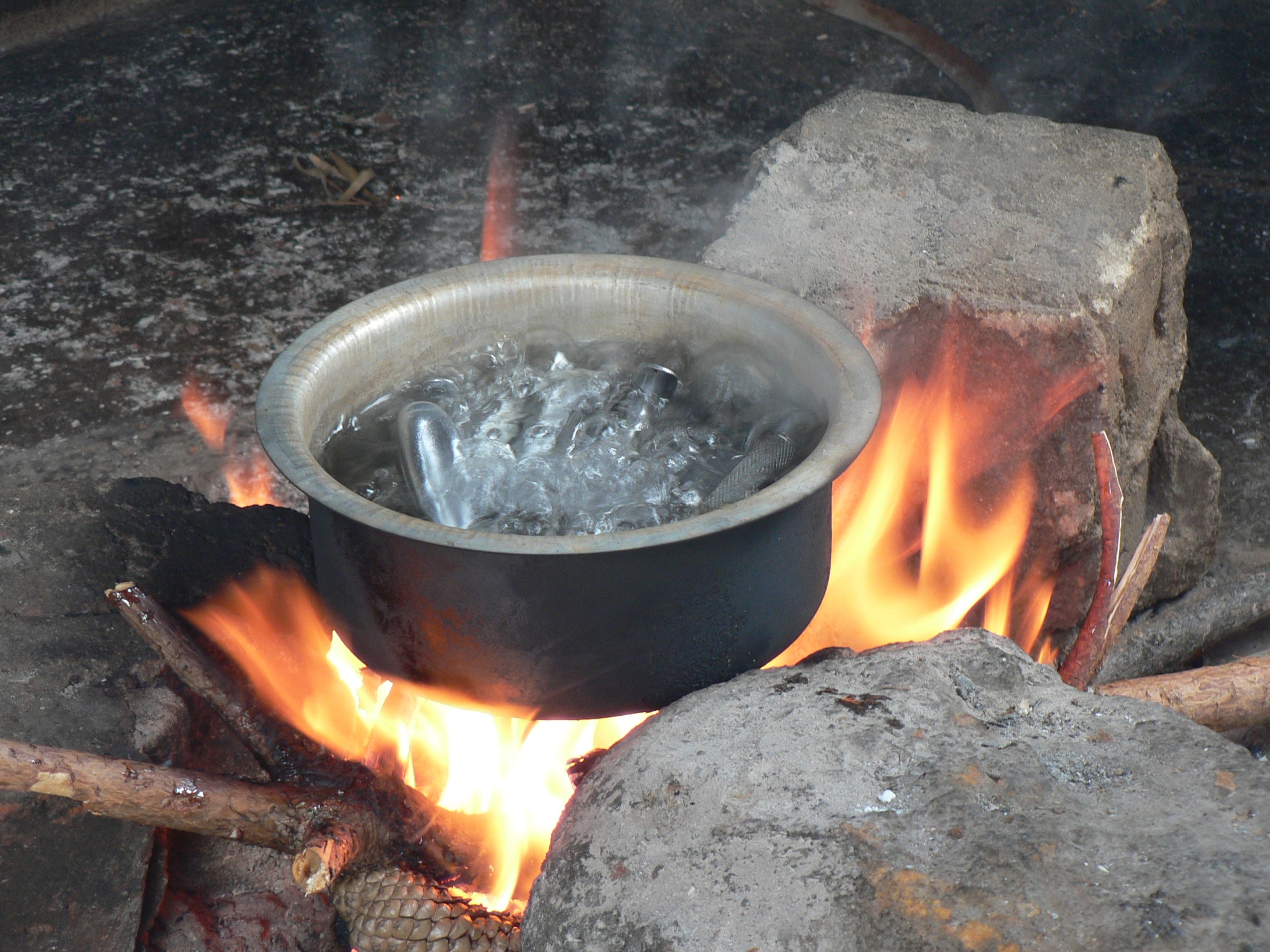 ফুটানো পানি
ফুটানো পানি
হ্যলোজেন ট্যাবলেট
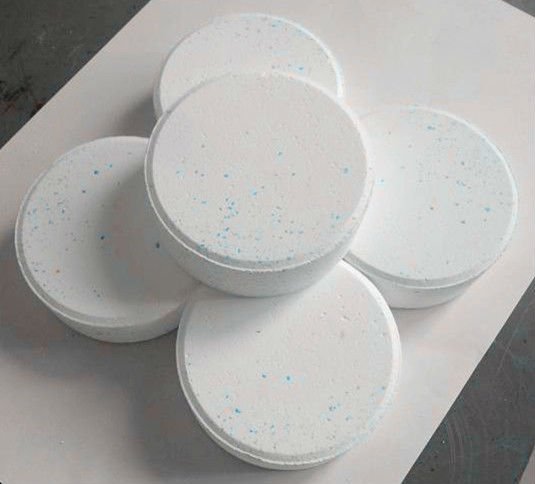 হ্যলোজেন
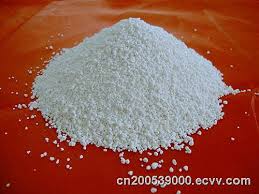 ব্লিচিং পাউডার
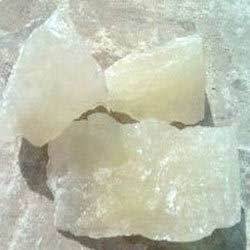 ফিটকিরি
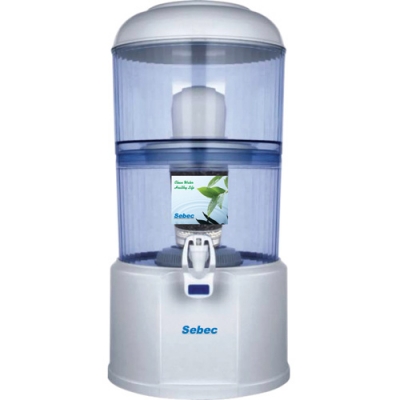 ফিল্টার যন্ত্র
দলীয় কাজ 
১।পানি দুষণ রোধের ২ টি উপায় লিখ।
২।পানি বিশুদ্ধ করার ২ টি উপায় লিখ।
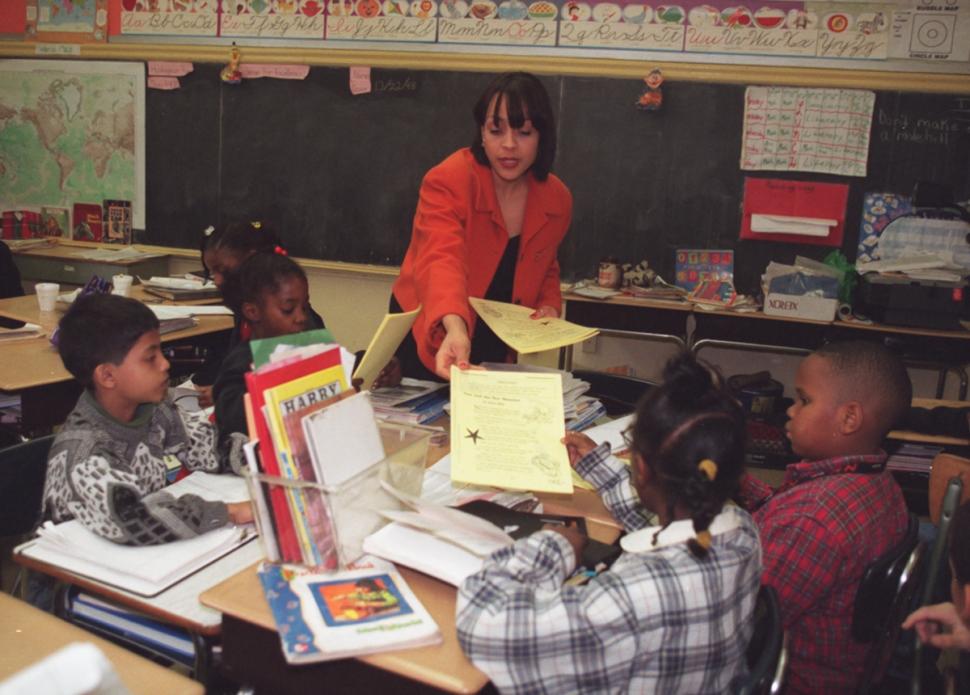 পাঠ্য বই এর সাথে সমন্নয়
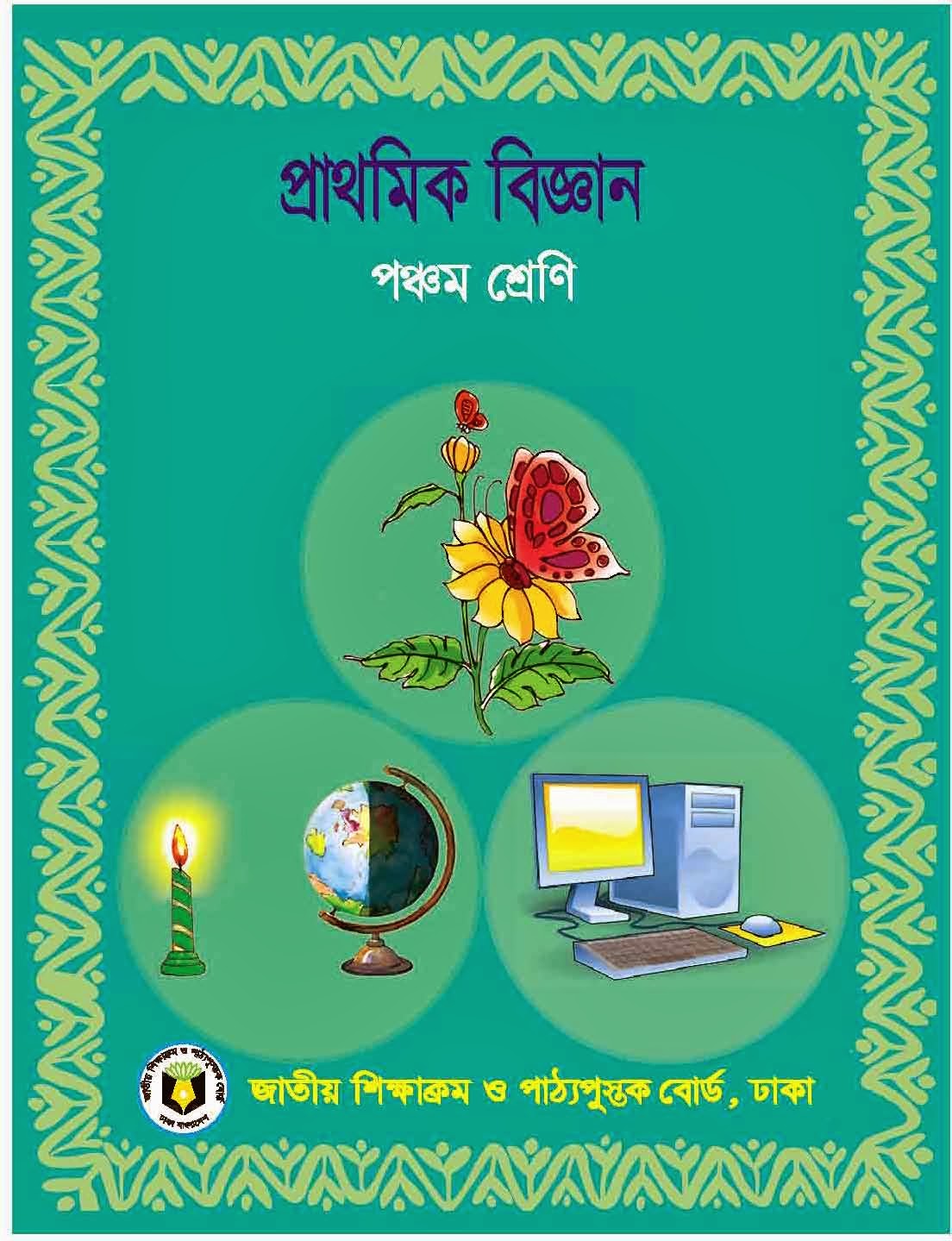 সিদ্বান্ত গ্রহন
সুস্থ্ব্য জীবন যাপনের জন্য পানি দূষন রোধ করতে হবে এবং জিবানু মুক্ত পানি পান করতে হবে
মূল্যায়ন 


   ১।কিভাবে পানি দূষন মুক্ত করা যায় তা লিখ।
পরিকল্পিত কাজ 


পাঠ্য বই এর বাইরে আর কি কি উপায়ে পানি দূষিত হয়, ২ টি কারন লিখ।
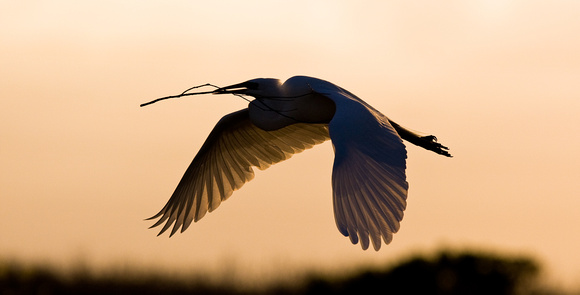 ধন্যবাদ
ধন্যবাদ
ভালো থাকবেন